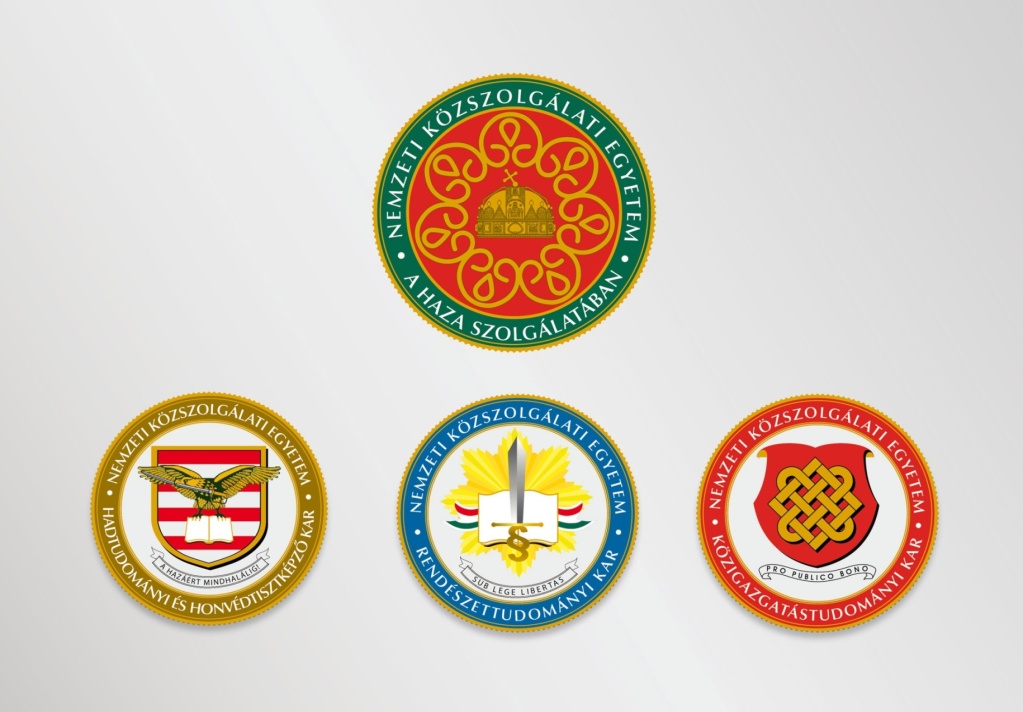 Jogharmonizáció 
az Európai Unióban
Az EU hatáskörei A hatáskör- és a hatalommegosztás elvei az EU-banAz EU jogforrási rendszereDr. Simon Károly László(2018. 02. 06.)
Az Európai Unió Hatáskörei
Az EU célkitűzései
Szabadság, a biztonság és jog érvényesülésén alapuló térség
Béke
Belső határok nélküli térség
Európa népei jólétének előmozdítása
Gyermekek jogainak védelme
Nők és férfiak közötti egyenlőség előmozdítása
EGYSÉGES BELSŐ PIAC
Fenntartható fejlődés
Nemzedékek közötti szolidaritás
Gazdasági és monetáris unió
Tagállamok közötti szolidaritás előmozdítása
Tudományos és műszaki haladás
Árstablilitás, versenyképesség
Európai és nemzeti jogok kapcsolata
A hatalommegosztás elvei az EU és a tagállamok között
A hatalommegosztás elvei az EU és a tagállamok között
A hatáskör-megosztás elve
Lojális együttműködés elve
A tagállamok és az EU kapcsolata
Szubszidiaritás és arányosság
Szubszidiaritás és arányosság
A hatáskörök csoportosítása
Kizárólagos hatáskörök
Vámunió
A belső piac működéséhez szükséges versenyszabályok megállapítása
Monetáris politika
Tengeri biológiai erőforrások megőrzése a közös halászati politika területén
Közös kereskedelempolitika
Egyes nemzetközi megállapodások megkötése
Megosztott hatáskörök
Belső piac
Szociálpolitika
Regionális politika
Mezőgazdaság és halászat
Környezetvédelem
Fogyasztóvédelem
Szállítás
Energia
Szabadságon biztonságon és jog érvényesítésén alapuló térség
Közegészségügy
Kutatás, technológiafejlesztés és űrkutatás
Támogató hatáskörök
Emberi egészség védelme és javítása
Ipar
Kultúra
Idegenforgalom
Oktatás, szakképzés, ifjúság és sport
Polgári védelem
Közigazgatási együttműködés
Az Uniós Jogforrások
Elsődleges jogforrások
1. A „Szerződések”
1.1. Alapító szerződések 
ESZAK (1951)
Euratom (1957)
EGK (1957)
EUSZ (1992)
1.2. Az alapító szerződések módosításai
Egyesítési szerződés (1965)
Grönland-szerződés (1984)
Egységes Európai Okmány (1986)
Amszterdami Szerződés (1997)
Nizzai Szerződés (2001)
Lisszaboni Szerződés (2007)
2. A csatlakozási okmányok
Dánia, Írország, Egyesült Királyság (1972)
Görögország (1979)
Spanyolország és Portugália (1985)
Ausztria, Finnország, Svédország (1994)
Csehország, Ciprus, Észtország, Lettország, Litvánia, Magyarország, Málta, Lengyelország, Szlovénia, Szlovákia (2004)
Bulgária és Románia (2005) [Kremikovtzi, C‑262/11]
Horvátország (2012)
Másodlagos jogforrások
(Ld. külön diasor!)
Integrációs szférák
Negatív és pozitív integráció
Negatív és pozitív integráció kapcsolata
Integrációs technikák az uniós jogban
A harmonizáció szabályozási aspektusai